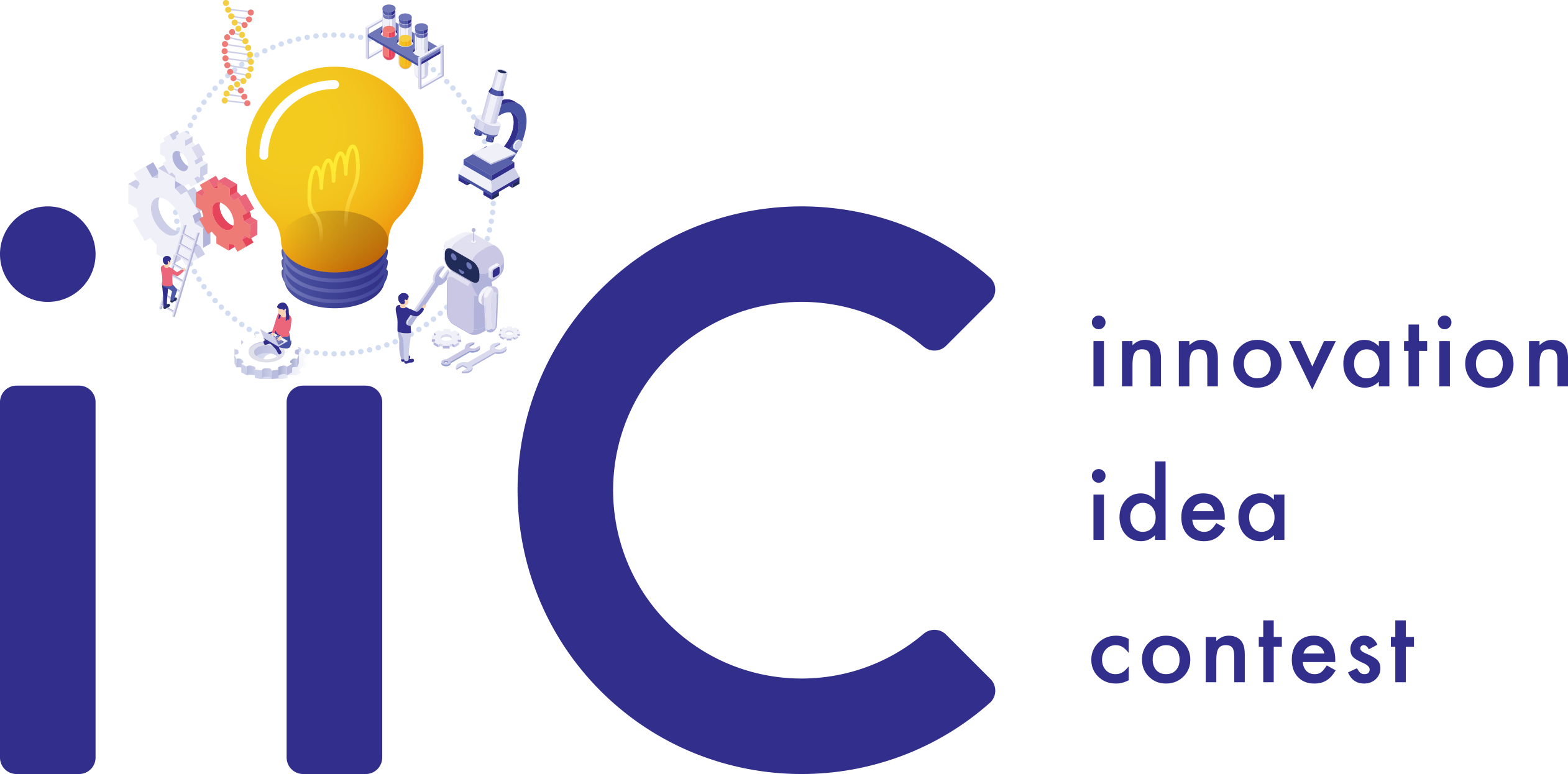 IIC2025 エントリーシート
本表紙を除く１ページ（図を添付する場合は２ページ）
＜記入方法＞と＜記入に関する注意＞をご一読の上、ご記入ください。
<記入方法＞	
各ボックスのフォントサイズは10～14、枠から超過する文字数は記入しないでください
提出時のファイル名は、提出年月日_分野名（学生の場合は“学部・学年（大学院生）”）_氏名　に変更して提出してください
PDF 形式に変換し、各ファイルサイズは 30MB 以下としてください。​
エントリー完了後、事務局から書類の不備等について連絡させていただく場合がありますので、速やかに対応ください。 ​
<記入に関する注意＞	
審査員は、専門領域“外”の方となります。専門分野に詳しく無い方でも理解できるよう、出来るだけ簡潔にご記入頂くようご配慮ください。　
応募書類ならびに動画には未発表の重要な情報（特に特許取得または論文発表に必要なもの）は記載しないでください
知財の可能性がある場合は（既に試作品を作り始めている場合等）、エントリー前に事務局に相談してください
提案内容は、提案者または共同提案者独自のものに限り、他者のアイデア等の流用ではないことを確認してください
提案内容とコンフリクトが生じる基金や助成、ファンド、団体、企業ほかに提出されていないものに限ります
本試行支援費を用いて行う研究や検証は学内で実施してください
提案内容により、倫理委員会をはじめとする各種委員会への申請・届出を依頼することがあります
企業と共同研究を開始しているものは対象外とします
その他ご質問は＜ギャップファンド事務局　openinnovation.tlo@tmd.ac.jp＞　もしくは
Slack「問い合わせ窓口」までご連絡ください
あなたの「想い」を『アイディア』にしてご応募ください！
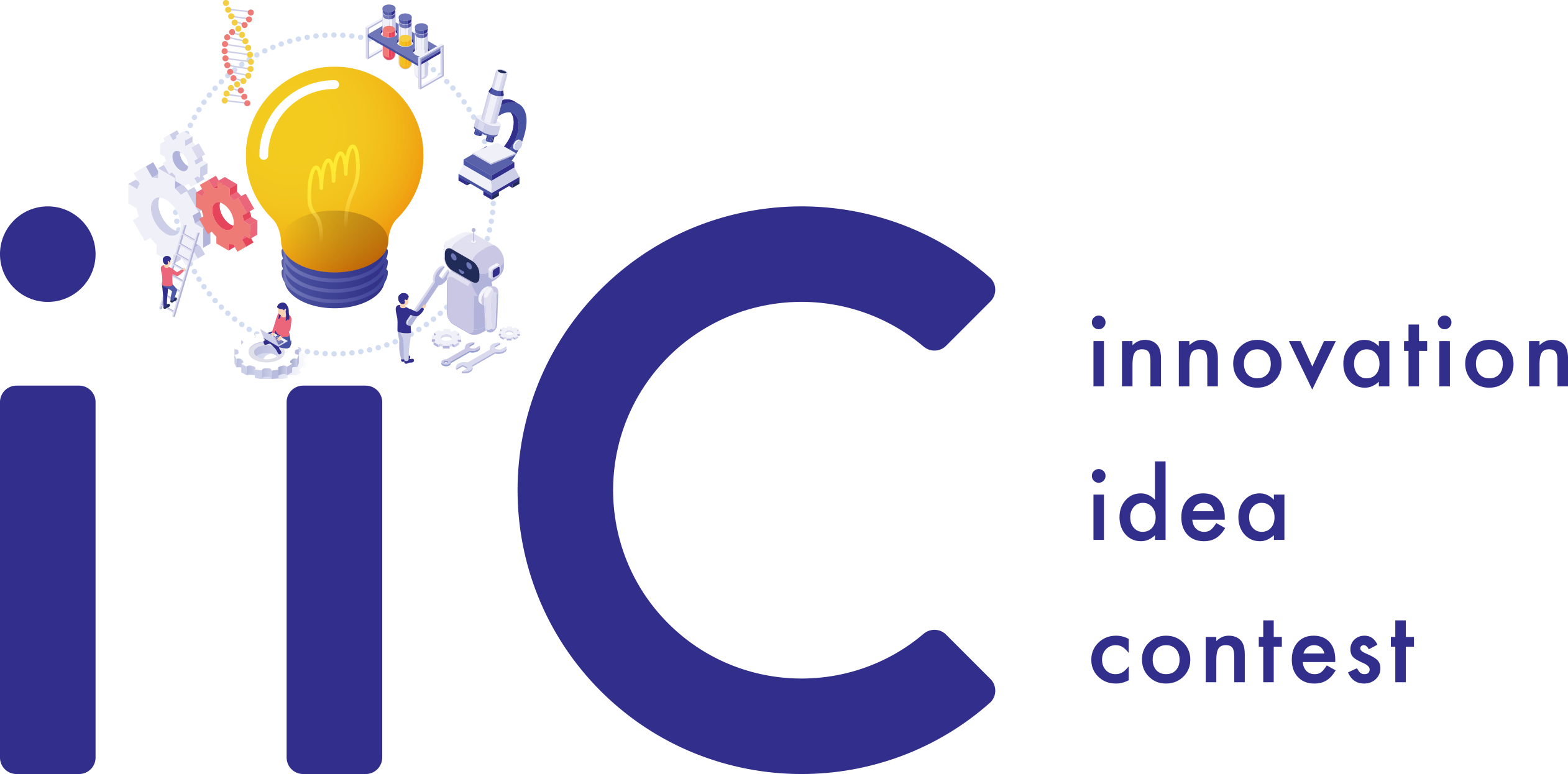 IIC2025 エントリーシート
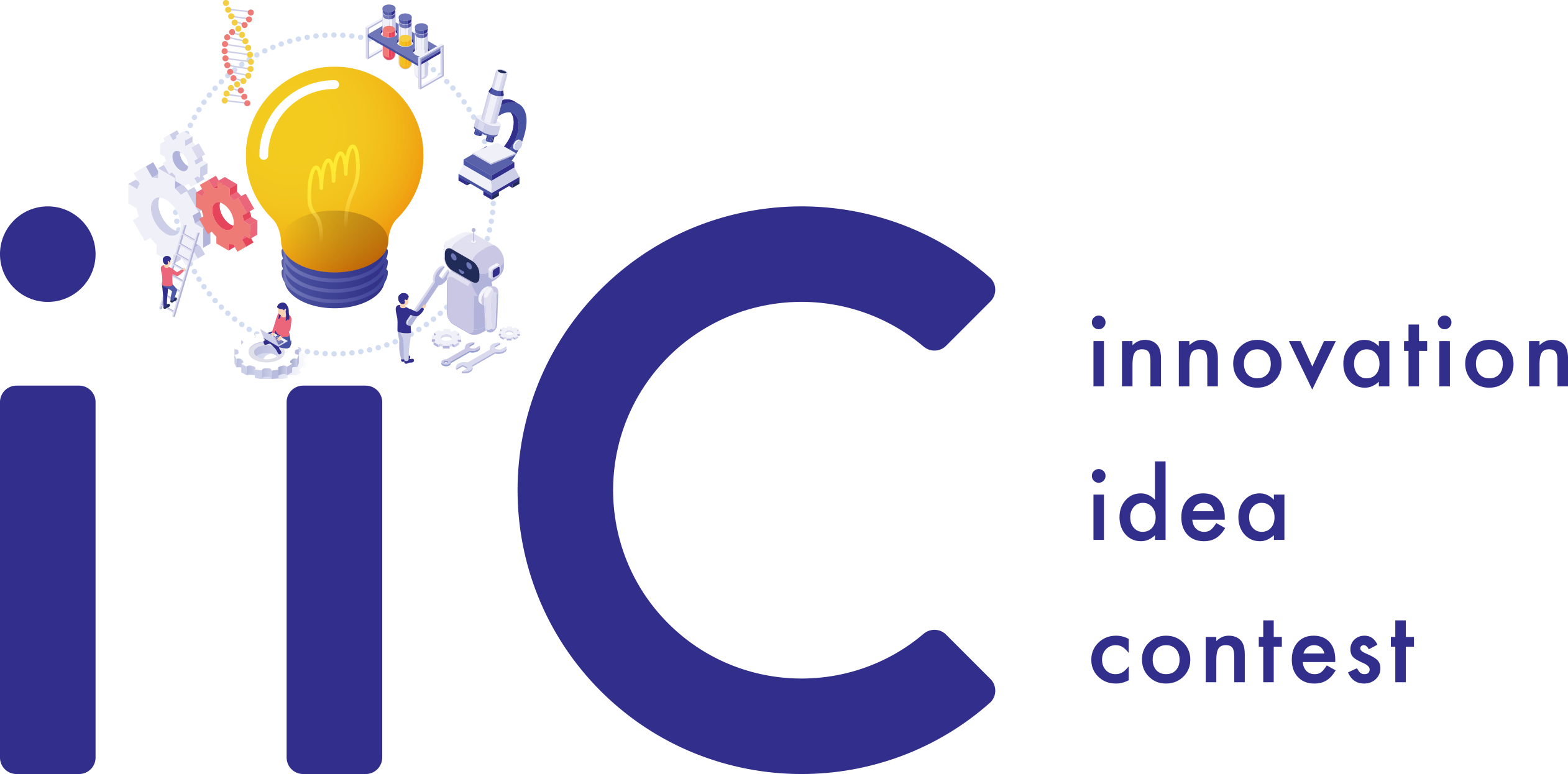 IIC2025 エントリーシート
図を添付したい場合は、スライド1枚・枠内に収まるように貼り付けてください